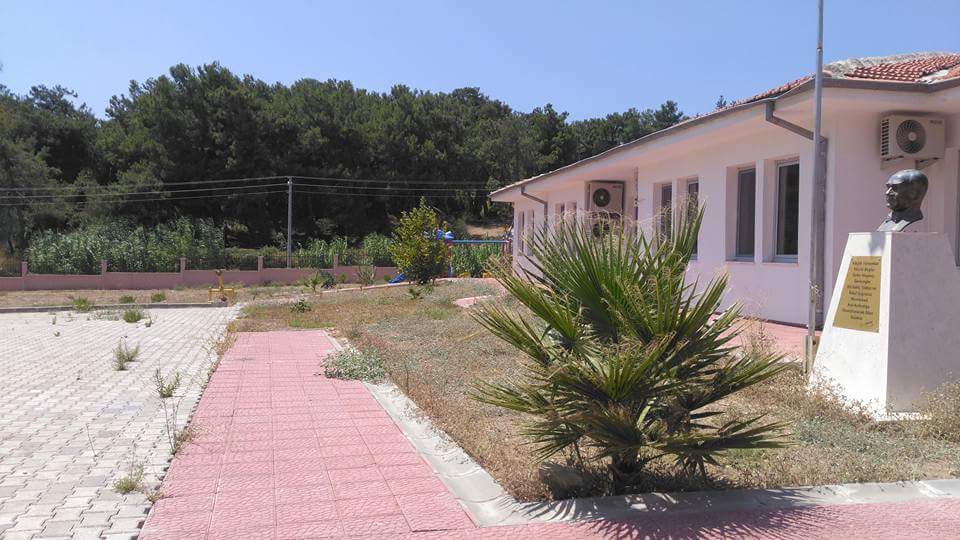 DATÇA ZÜBEYDE HANIM ANAOKULU
Okulumuzun Son Bir Yıldaki Gelişimi
  (Bahçe Düzenlemesi)
2017
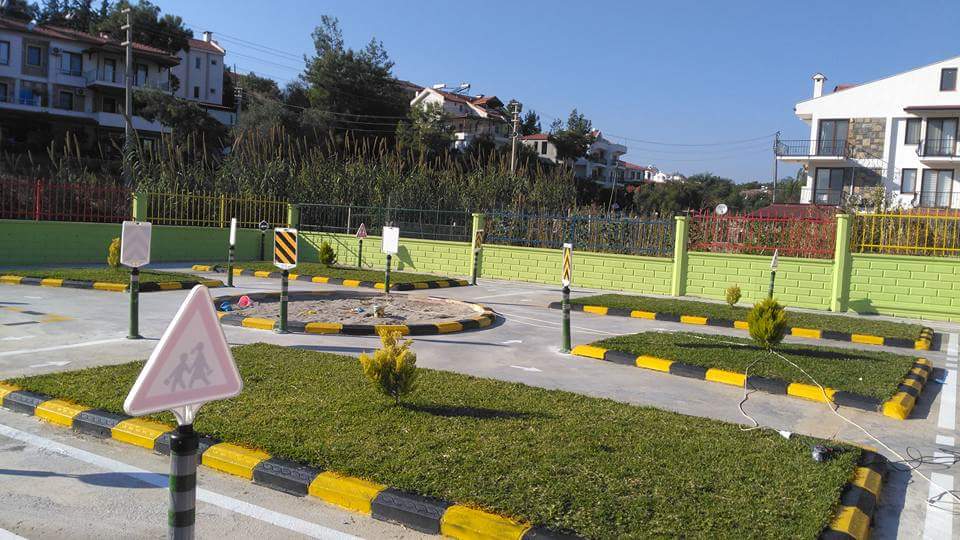 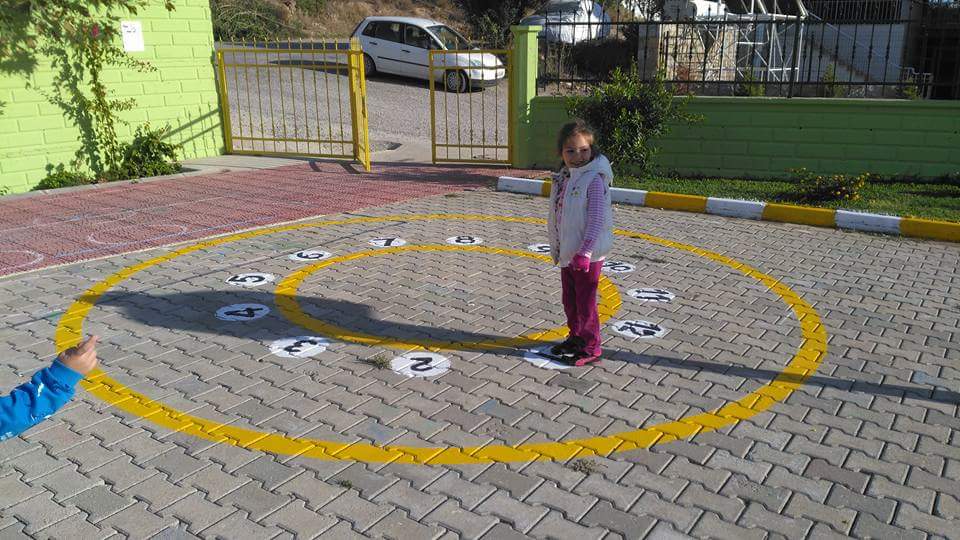